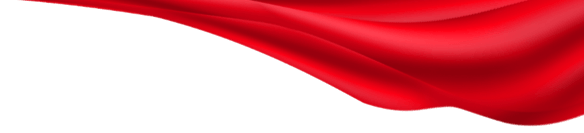 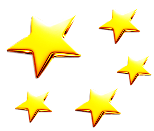 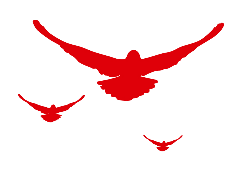 中国共产党百年奋斗的历史经验
坚持党的领导
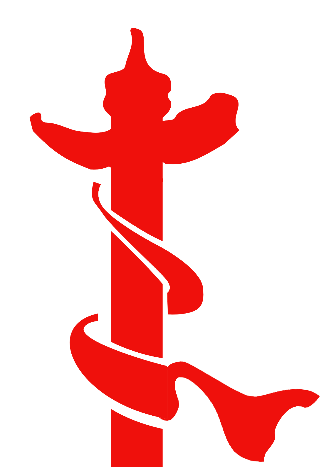 中共宜兴市委党校   姚晓勇
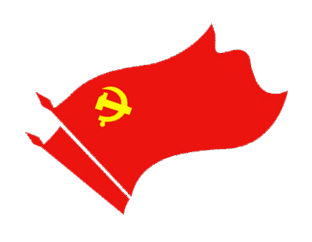 2021.12
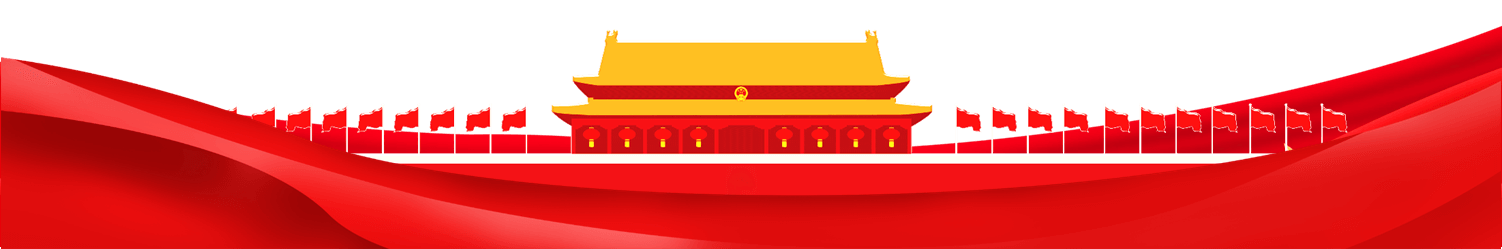 坚持党的领导
中国共产党是领导我们事业的核心力量。中国人民和中华民族之所以能够扭转近代以后的历史命运、取得今天的伟大成就，最根本的是有中国共产党的坚强领导。历史和现实都证明，没有中国共产党，就没有新中国，就没有中华民族伟大复兴。
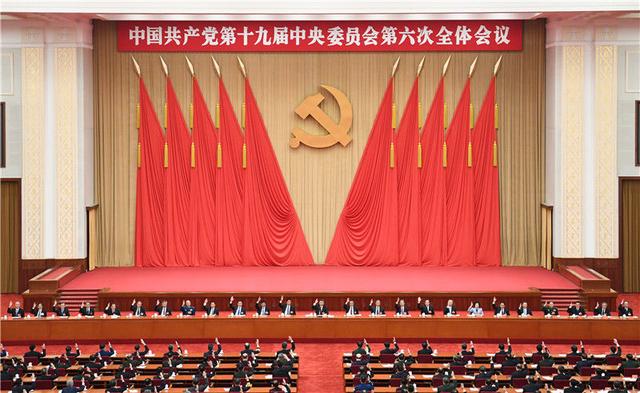 坚持党的领导
目 录
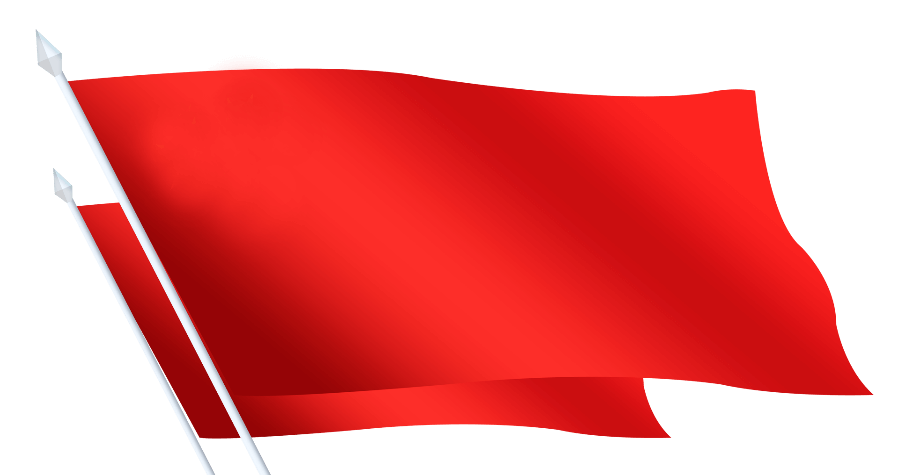 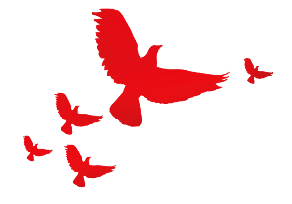 一
坚持党的领导是历史的选择
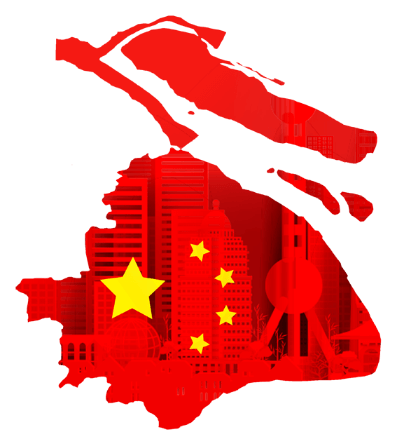 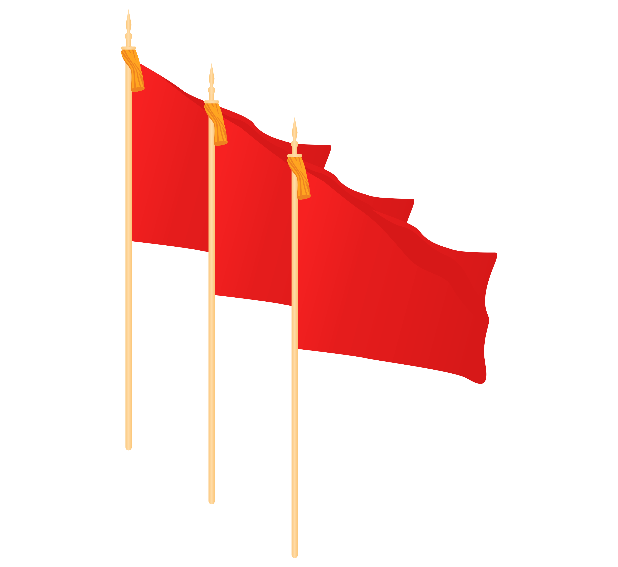 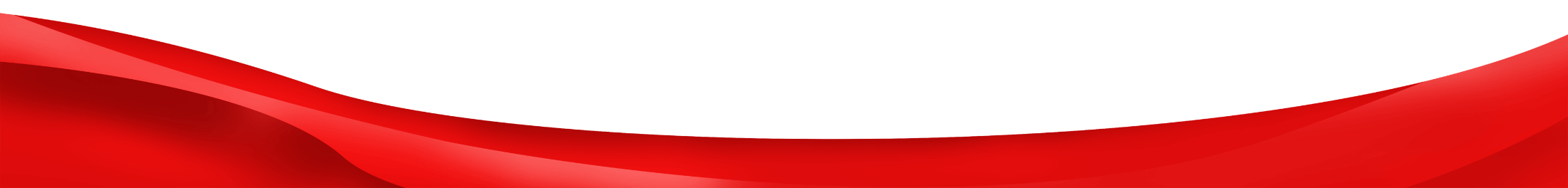 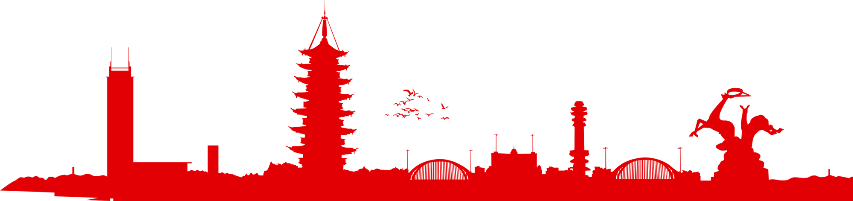 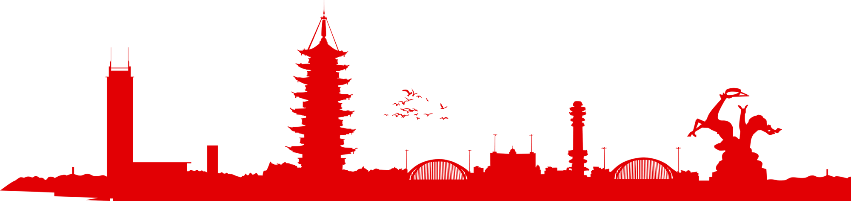 坚持党的领导是历史的选择
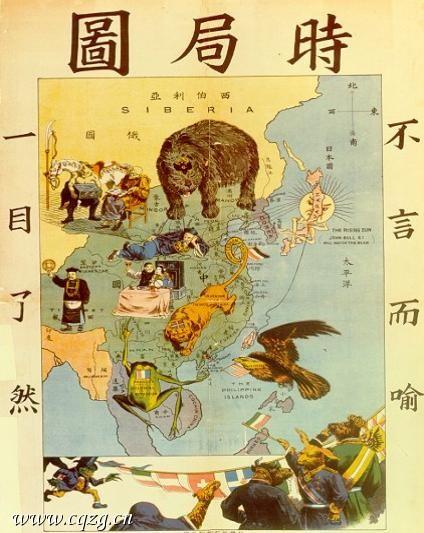 太平天国运动
　洋务运动
　戊戌变法
　义和团运动
　辛亥革命
　未能改变中国半殖民地半封建的社会性质和中国人民的悲惨命运。
　中国迫切需要新的思想引领救亡运动，迫切需要新的组织凝聚革命力量。
坚持党的领导是历史的选择
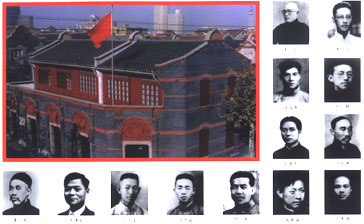 上海的李汉俊、李达；北京的张国焘、刘仁静；长沙的毛泽东、何叔衡；武汉的董必武、陈潭秋；济南的王尽美、邓恩铭；广州的陈公博；留日学生周佛海以及陈独秀委派的包惠僧。
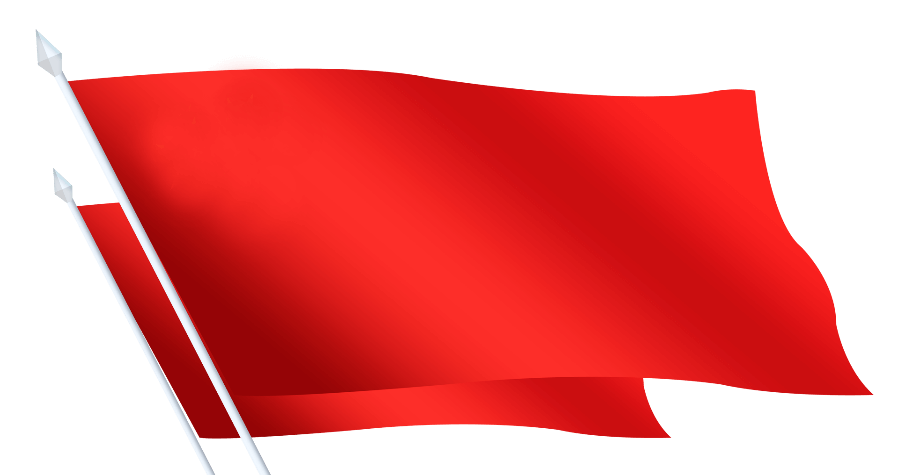 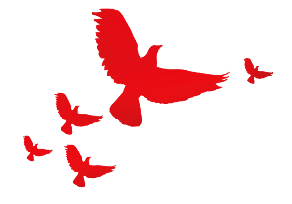 二
坚持党的领导是人民的选择
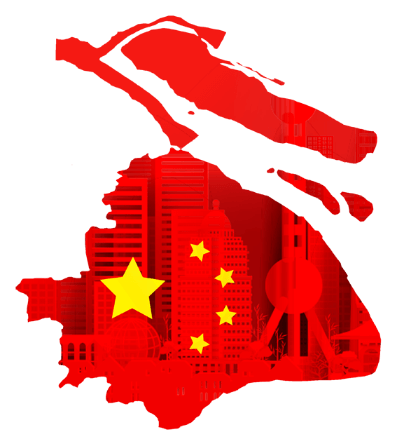 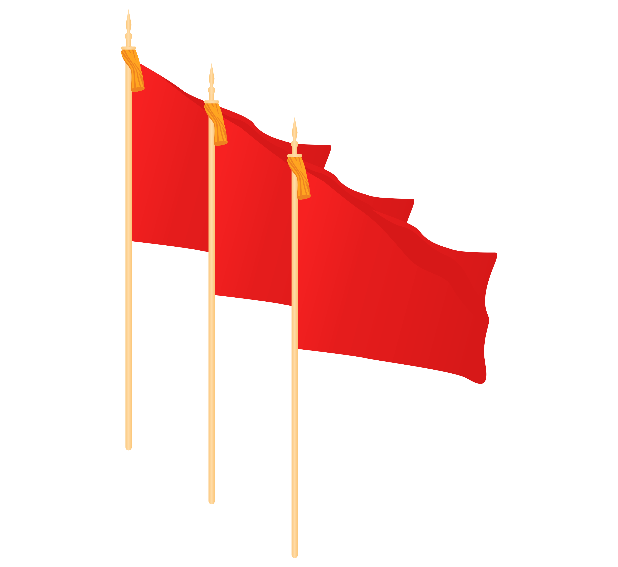 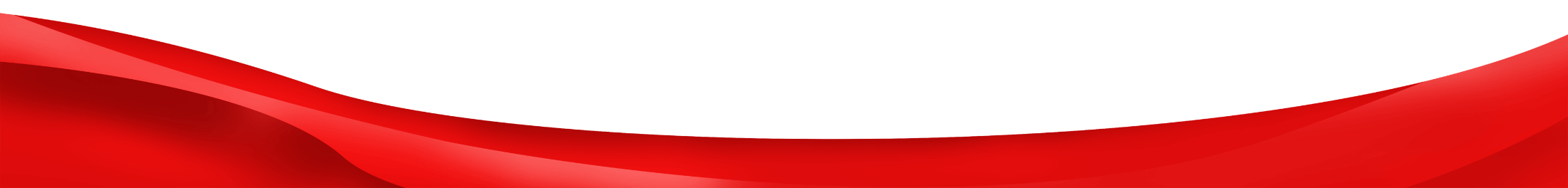 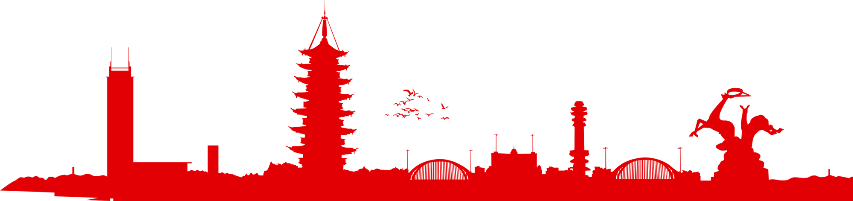 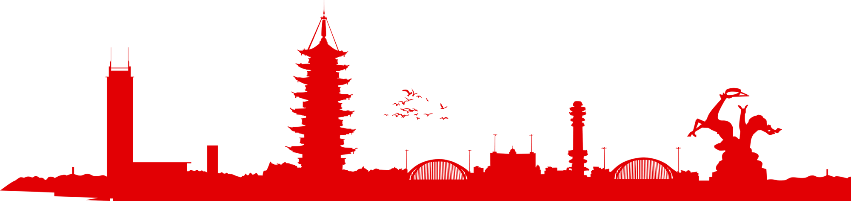 坚持党的领导是人民的选择
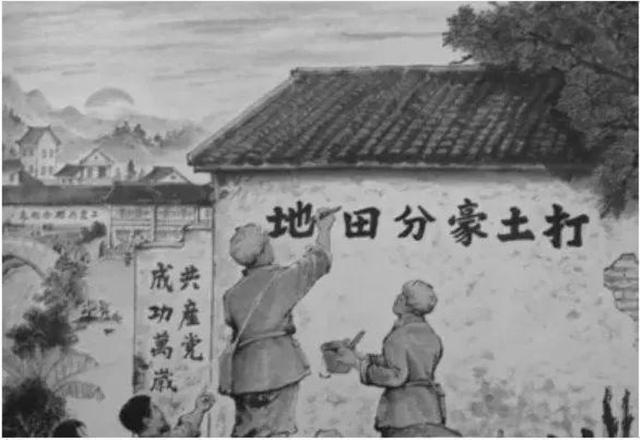 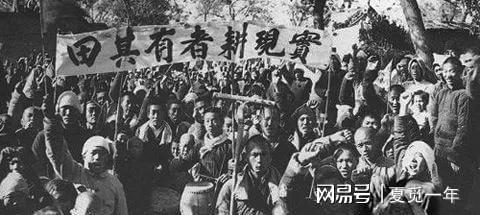 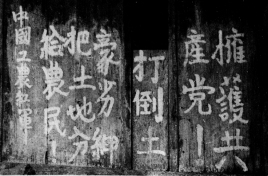 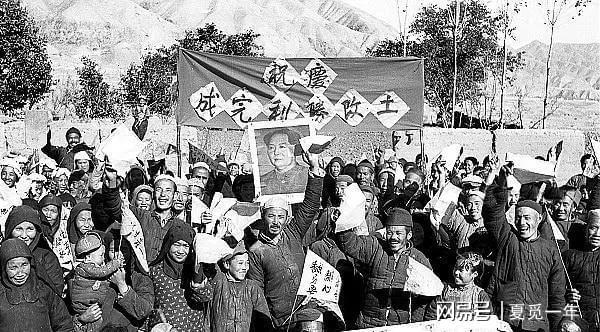 坚持党的领导是人民的选择
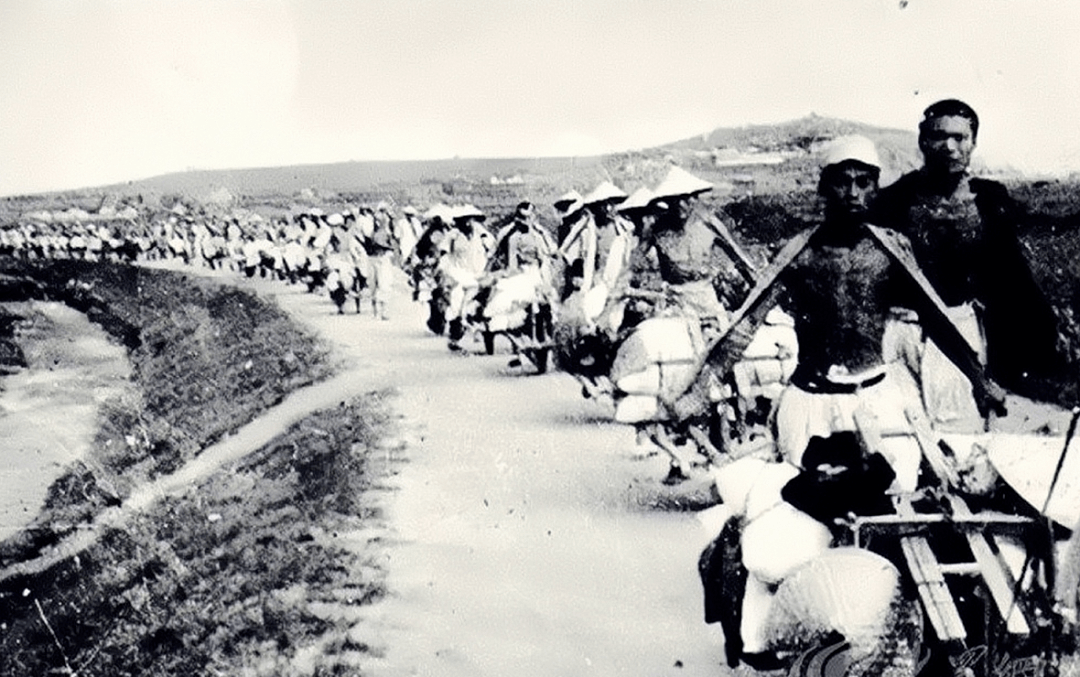 淮海战役胜利是靠老百姓用小车推出来的，渡江战役胜利是靠老百姓用小船划出来的。
　　　　　　  ----习近平
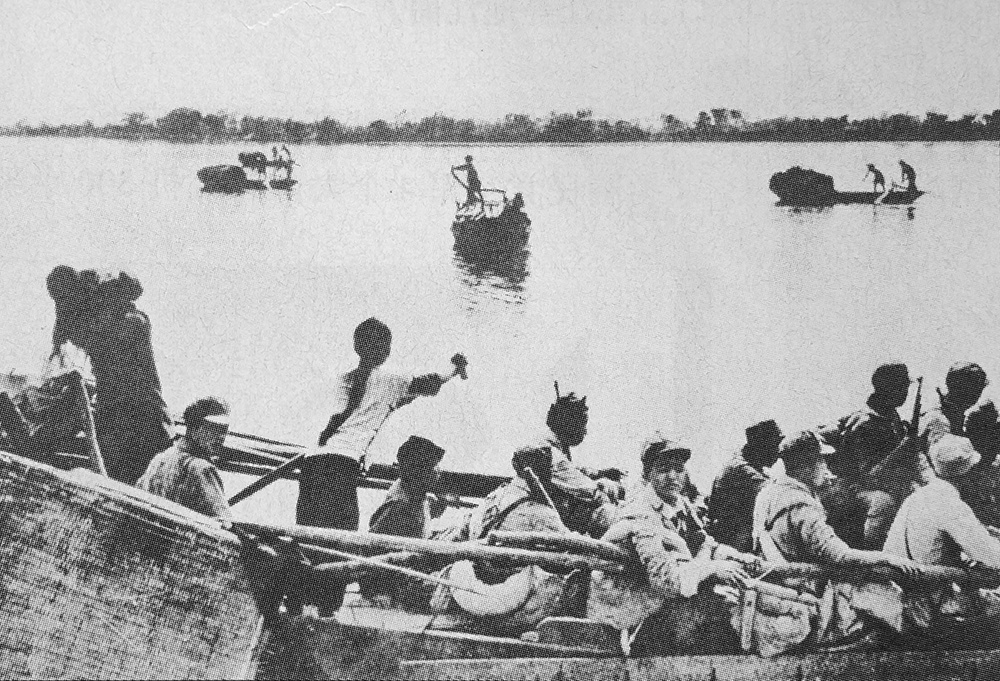 习
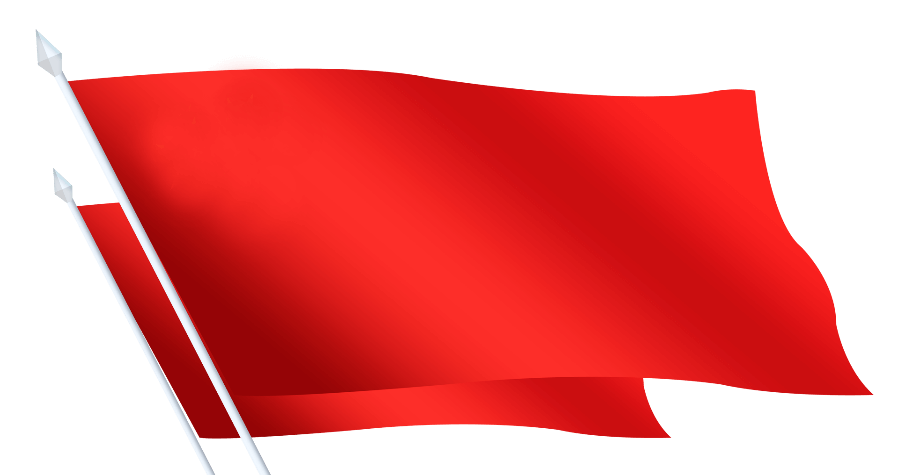 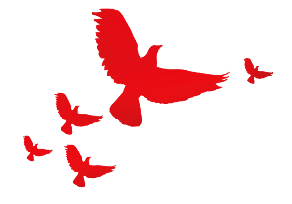 三
坚持党的领导取得伟大成就
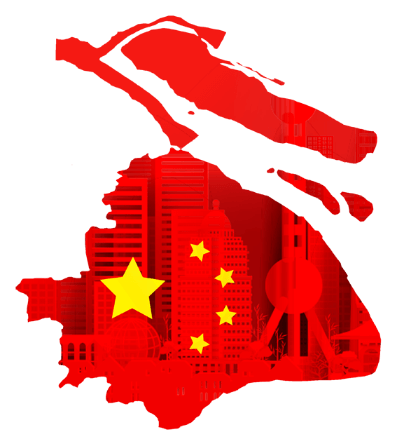 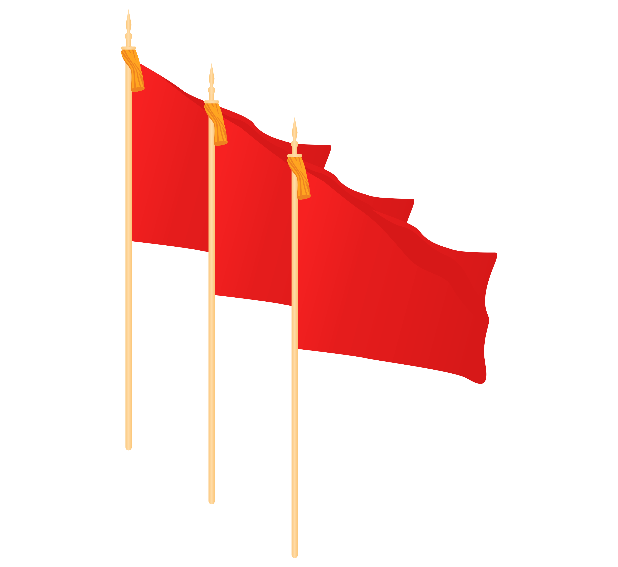 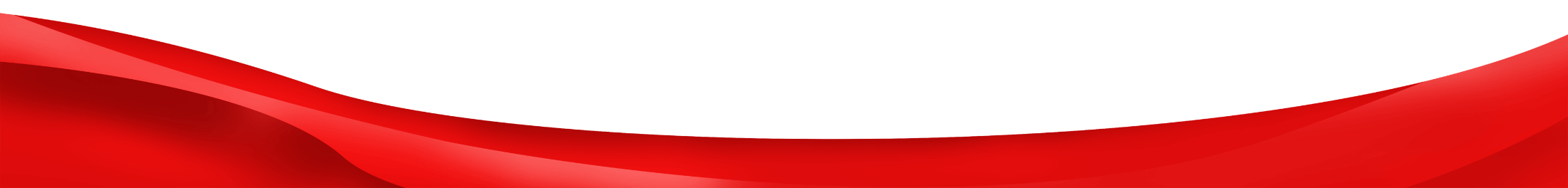 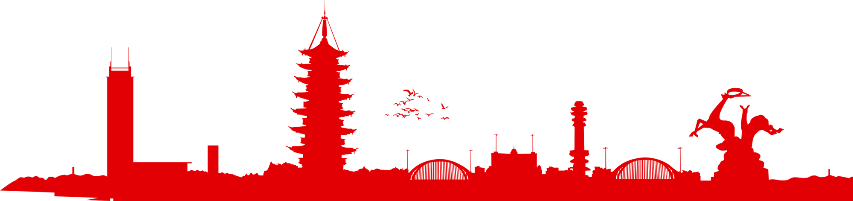 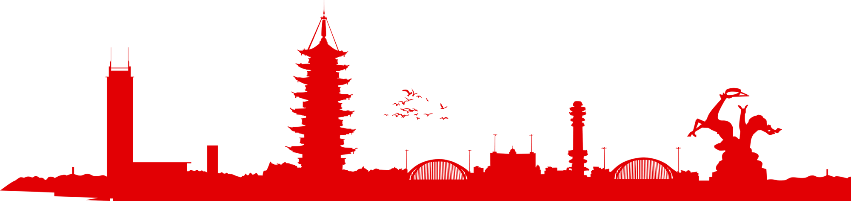 坚持党的领导取得伟大成就
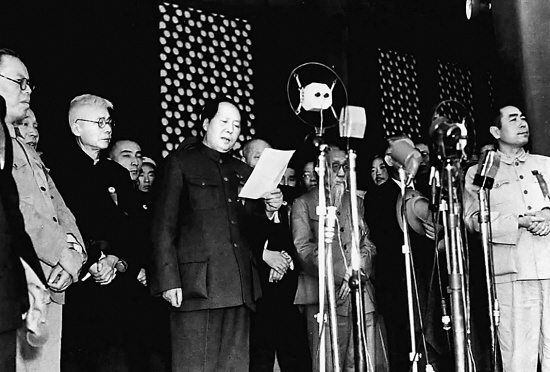 最震撼人心，最震撼世界的一句话：中国人民从此站起来了！
坚持党的领导取得伟大成就
2020年:
　中国：101.6万亿元
　　　　14.7万亿美元占全球经济的17%
　美国：20.9万亿美元
　日本：5万亿美元
　我们仅用几十年时间就走完发达国家几百年走过的工业化历程，创造了经济快速发展和社会长期稳定两大奇迹。
坚持党的领导取得伟大成就
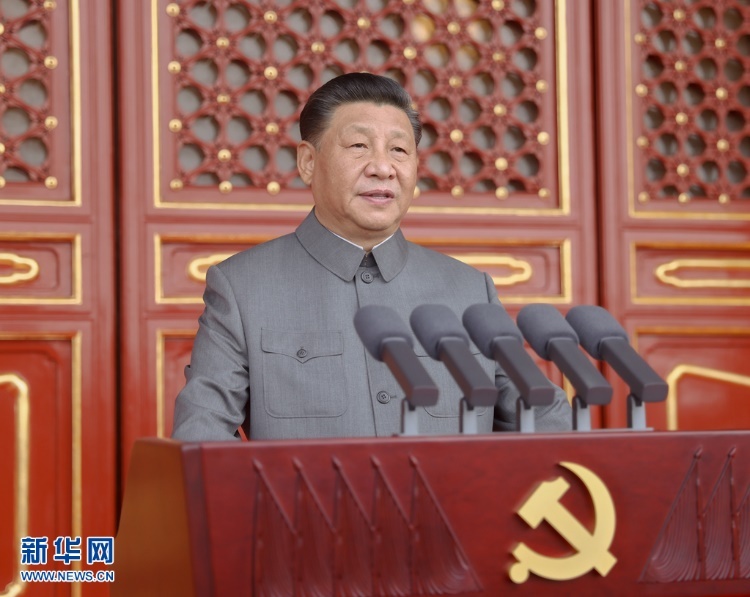 我们在中华大地上全面建成了小康社会，历史性地解决了绝对贫困问题
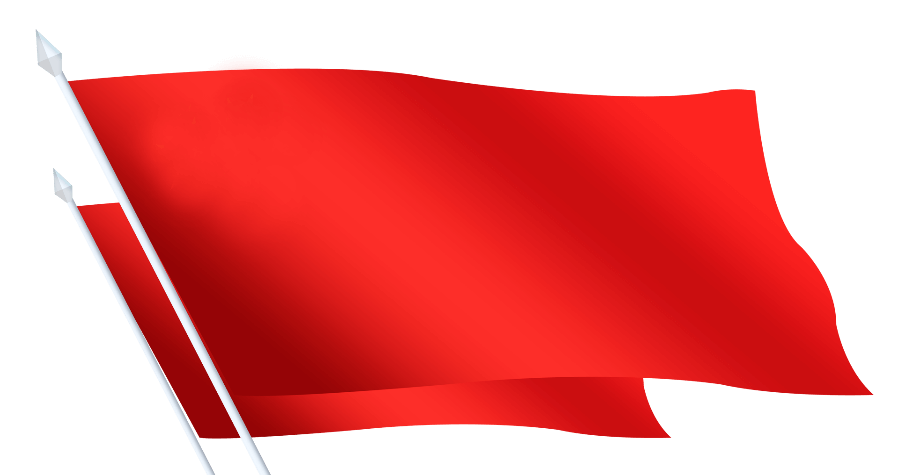 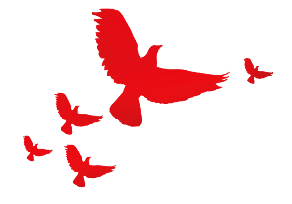 四
坚持党的领导是实践的证明
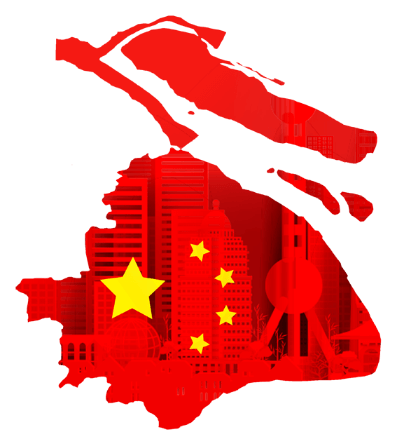 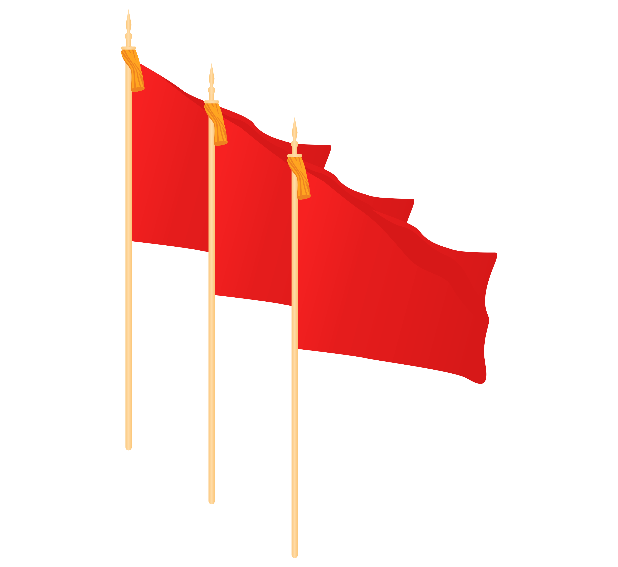 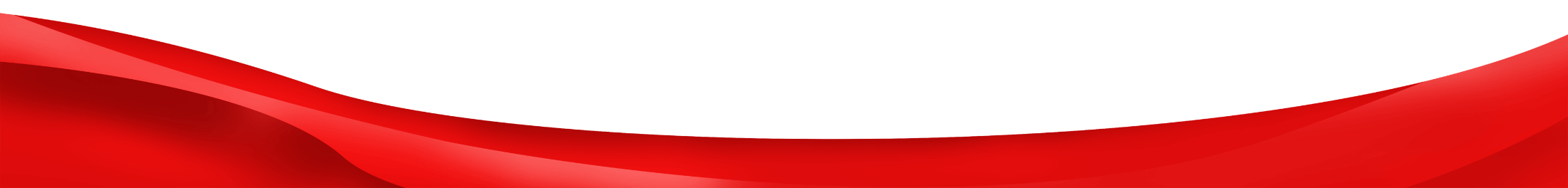 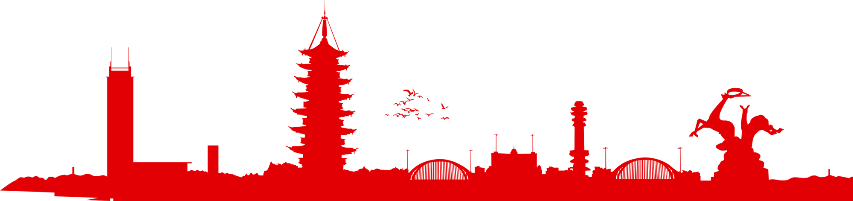 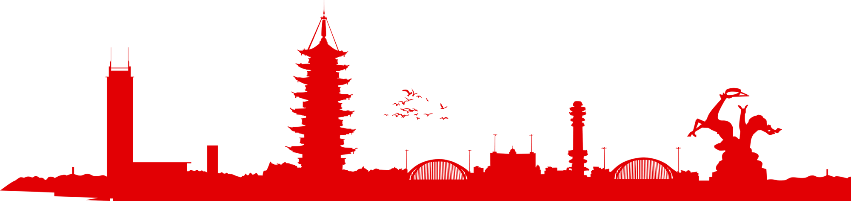 坚持党的领导是实践的证明
实践证明，治理好我们这个世界上最大的政党和人口最多的国家，必须坚持党的全面领导，把党的领导落实到党和国家事业各领域各方面各环节，就一定能够确保全党全军全国各族人民团结一致向前进。
坚持党的领导是实践的证明
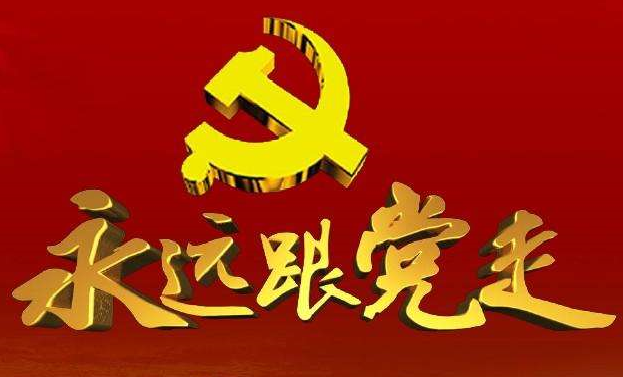 增强“四个意识”
坚定“四个自信”
做到“两个维护”
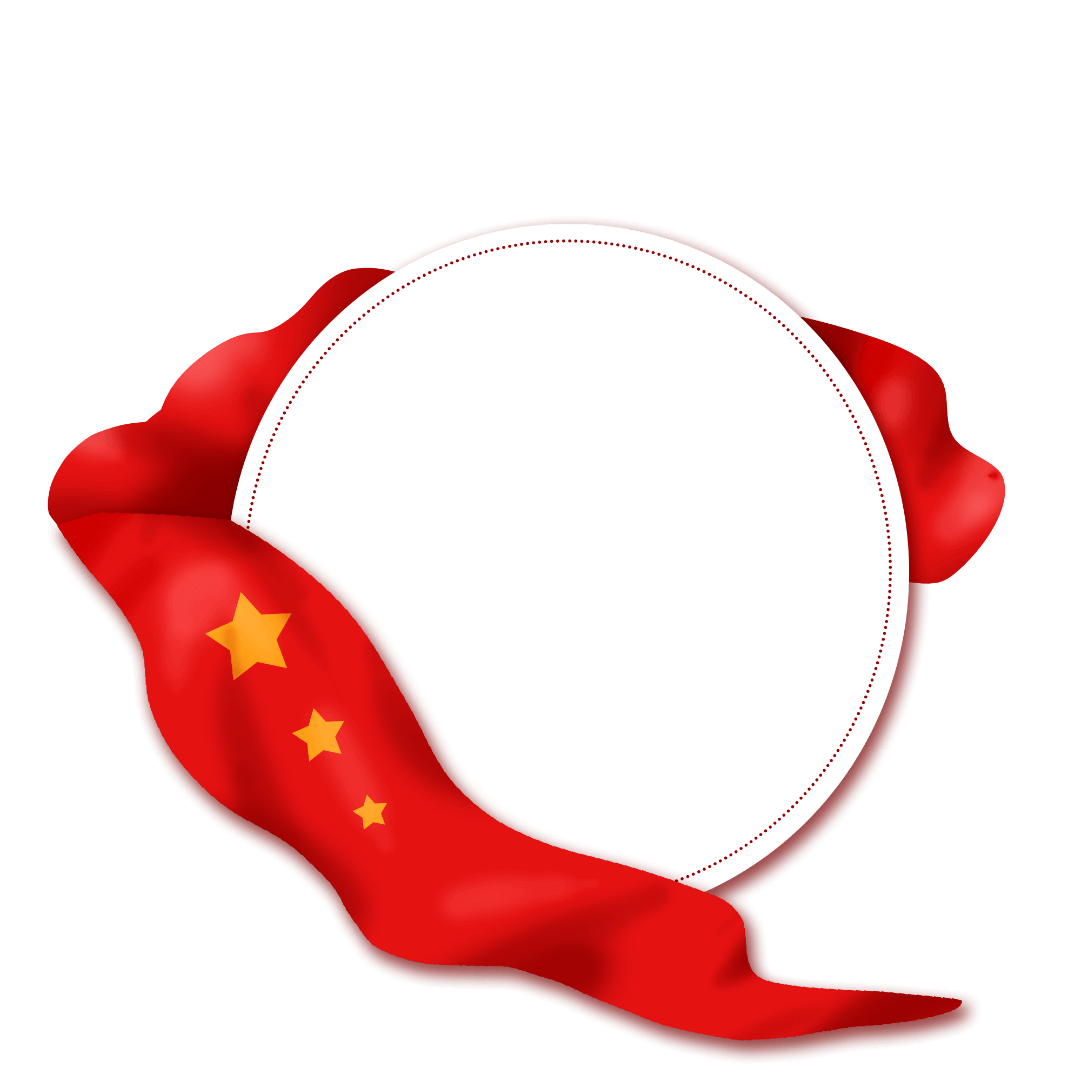 谢  谢 ！
结
语